Преемственность детского сада и школы в соответствии с ФГОС ДО
С 01.09.2013 года с учетом вступления в силу нового закона «Об образовании» детский сад становится первой обязательной ступенью образовательного процесса. Государство теперь гарантирует не только доступность, но и качество образования на этой ступени.
     
      С 1.01. 2014 года все дошкольные образовательные учреждения России переходят на новый Федеральный государственный образовательный стандарт дошкольного образования (ФГОС ДО).
Важнейшая задача образования и его основной результат – это преемственность, создающая общий благоприятный фон для физического, эмоционального и интеллектуального развития ребёнка в ДОУ и начальной школе.
Школа и детский сад – два смежных звена в системе образования. Успехи в школьном обучении во многом зависят от качества знаний и умений, сформированных в дошкольном детстве, от уровня развития познавательных интересов и познавательной активности ребенка, т.е. от развития умственных способностей ребёнка.
Цель:
обеспечение качественного дошкольного образования путем совершенствования системы работы по созданию единого образовательного пространства по преемственности воспитания и обучения детей между дошкольным учреждением и школой.
основные задачи взаимодействия:
Реализация единой линии развития ребенка на этапах дошкольного и начального школьного детства, придав педагогическому процессу целостный, последовательный перспективный характер;
Обеспечение условий, направленных на сохранение здоровья, эмоционального благополучия и развития индивидуальности каждого ребенка;
Создание единой стратегии в работе с родителями;
Обеспечение профессионального роста педагогов.
направления
Взаимодействие с педагогами
Взаимодействие с родителями
Взаимодействие с детьми
Взаимодействие с детьми
экскурсии в школу;
 посещение школьного музея;
 знакомство и взаимодействие дошкольников с учителями  начальной школы;
 участие в  совместной творческой деятельности, игровых программах;
 выставки рисунков и поделок;
 встречи и беседы с бывшими воспитанниками детского сада;
 совместные праздники и спортивные соревнования дошкольников и первоклассников;
 участие в театрализованной деятельности.
Уголок первоклассника
Фото выставка «Наши мамы и папы – школьники»
Сюжетно-ролевая игра «Школа»
Дидактическая игра «Первоклассник»
Посещение школьной библиотеки
Посещение школьного музея
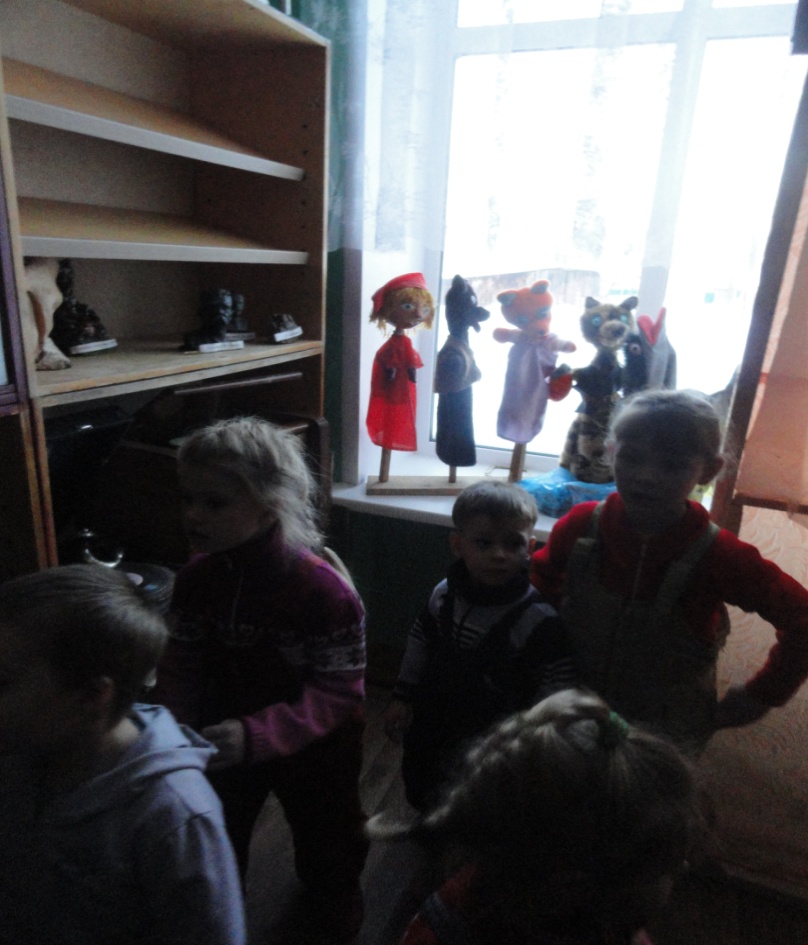 Посещение учебных кабинетов
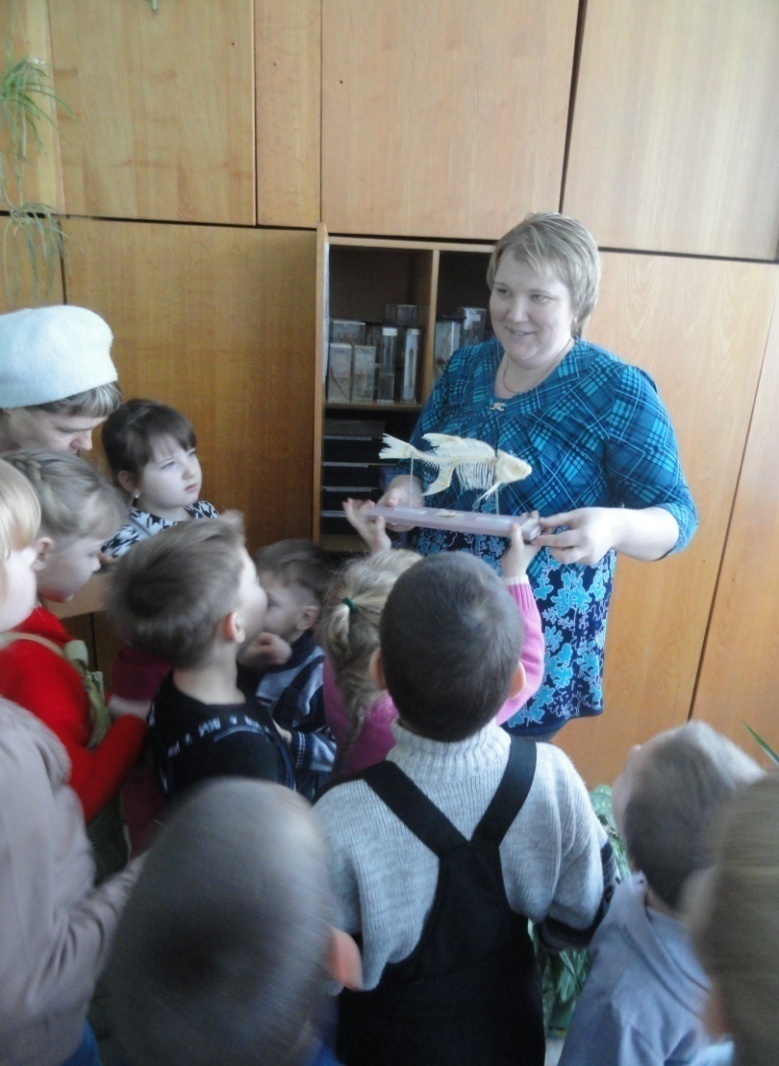 Посещение спортзала
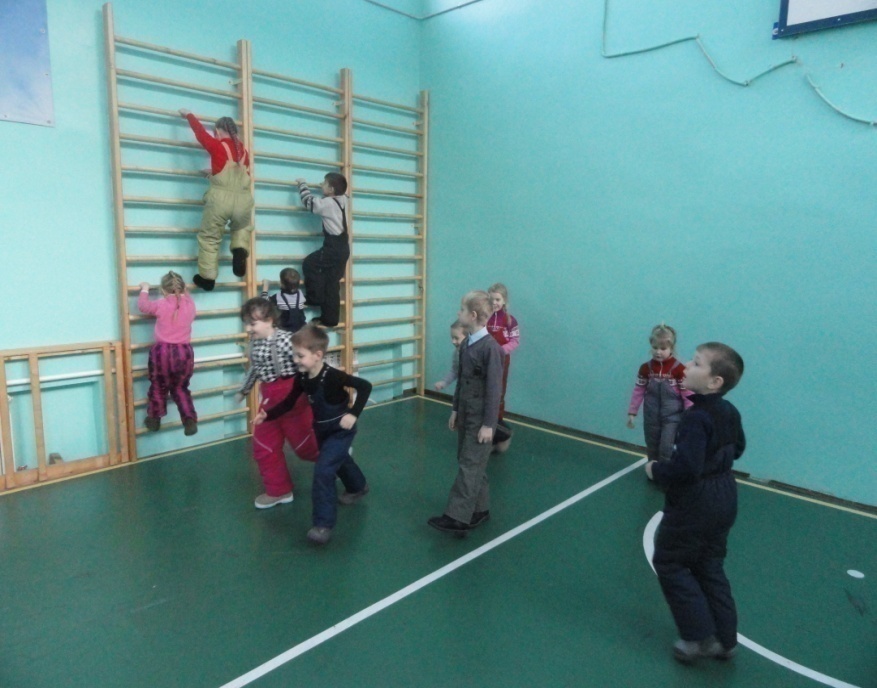 Знакомство с учителями начальной школы
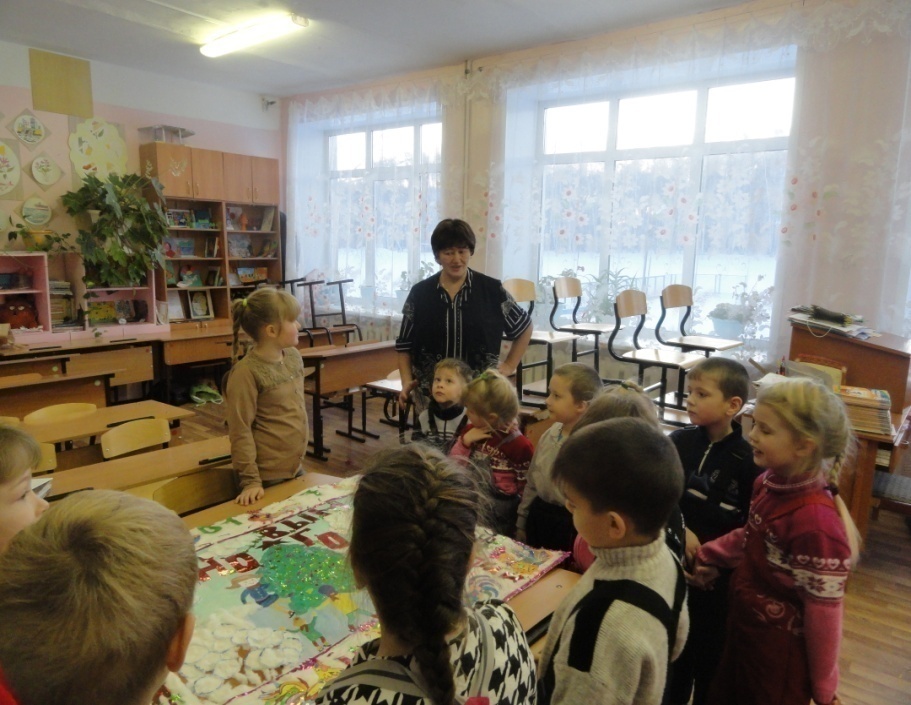 Выставка рисунков «Собственное имя»
Веселые старты
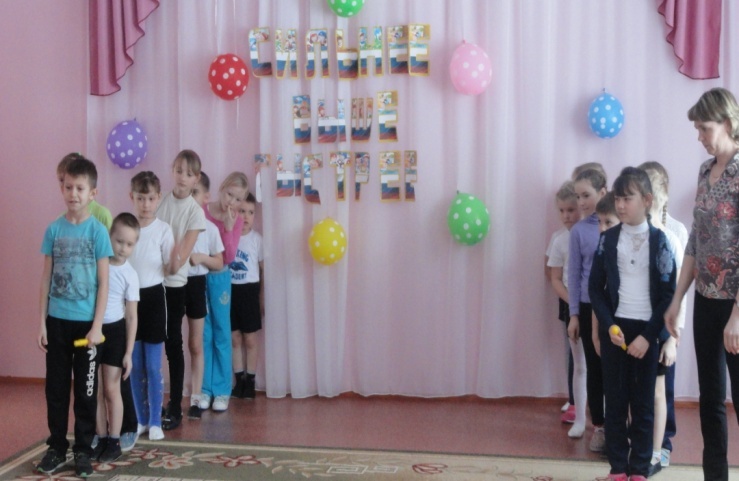 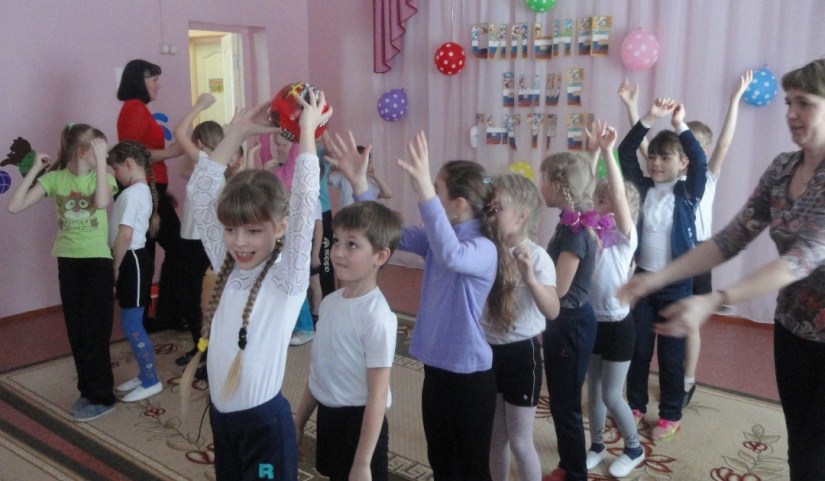 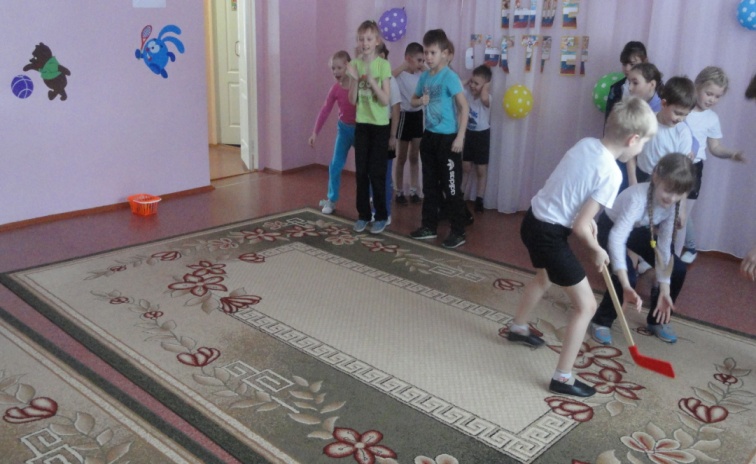 Творческая гостиная «В гостях у дошколят»
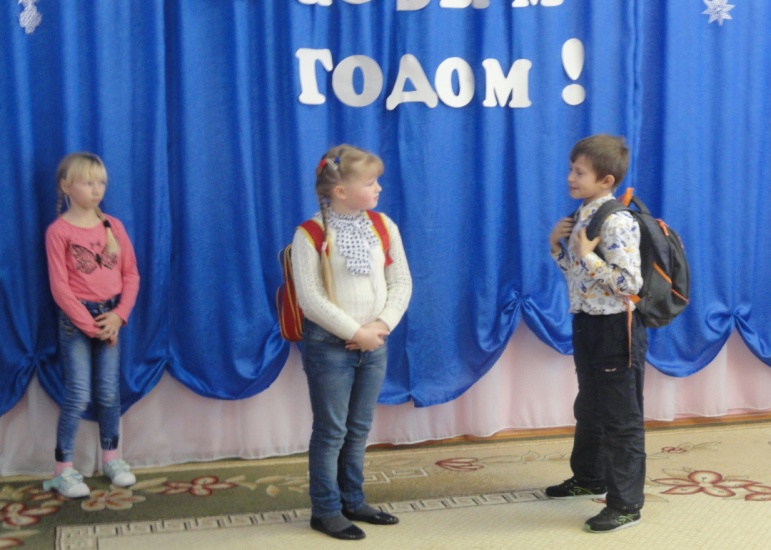 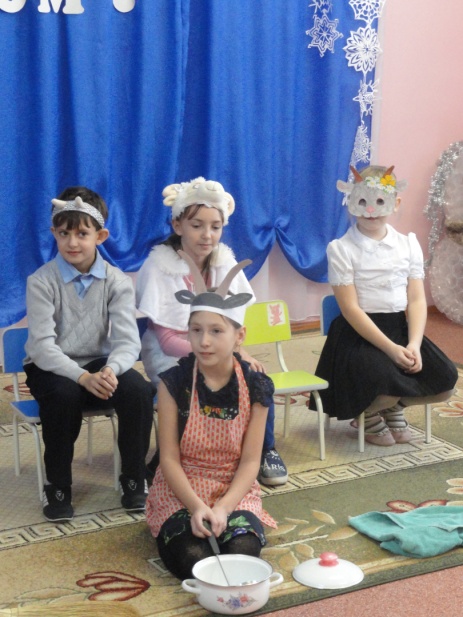 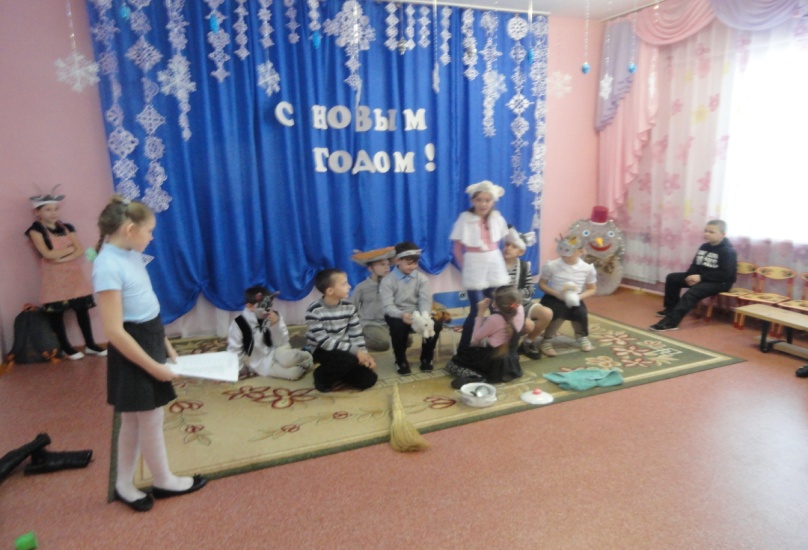 Взаимодействие с родителями
совместные родительские собрания с педагогами ДОУ и учителями школы;
 круглые столы, дискуссионные встречи, педагогические «гостиные»;
 консультации с педагогами ДОУ и школы; встречи родителей с будущими учителями;
 дни открытых дверей;
 анкетирование, тестирование родителей.
Родительское собрание
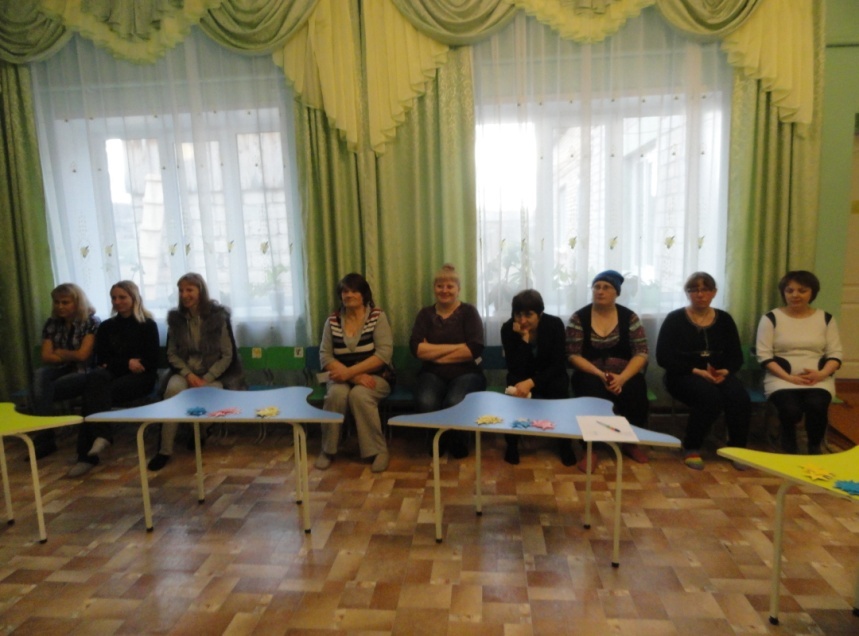 Анкетирование родителей«Мой ребенок - будущий первоклассник»
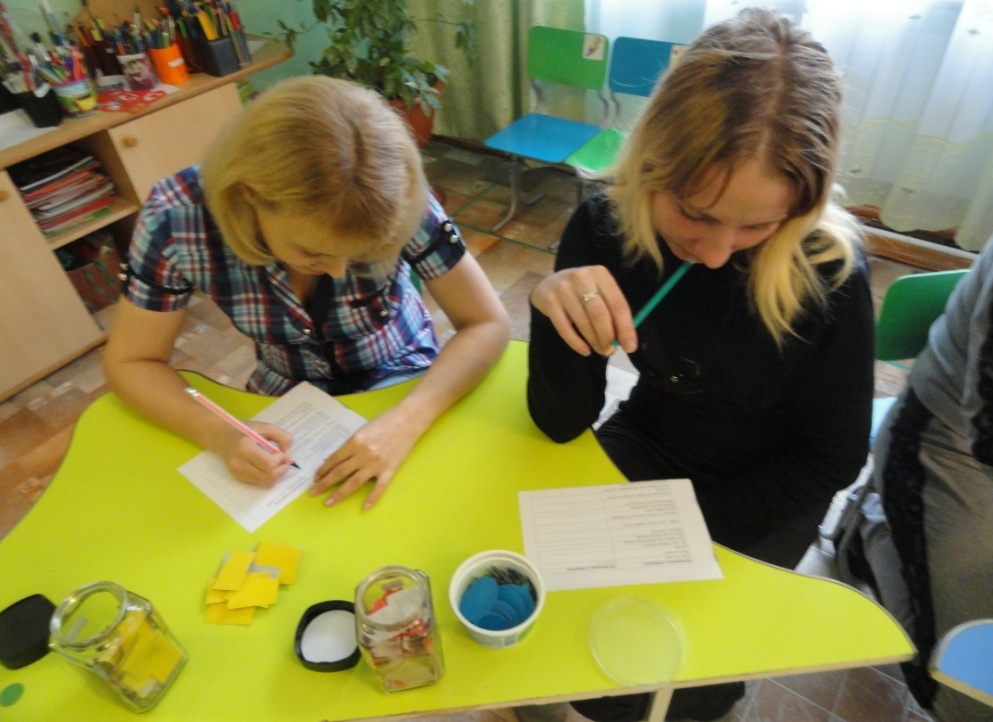 консультации для родителей
«Что происходит с ребенком при поступлении в школу?»
«Психологическая готовность детей к школьному обучению»,
 «Режим будущего школьника», 
 «Что должен знать и уметь будущий первоклассник?».   и др.
памятки для родителей
«10 советов родителям будущих первоклассников», 
«Что нельзя говорить школьнику», 
«Правила для родителей первоклассников (профилактика школьных неврозов и дезадаптации)» и др.
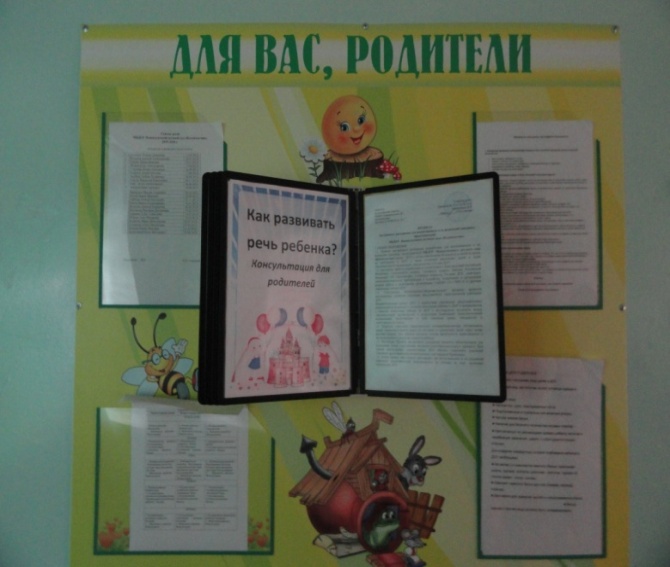 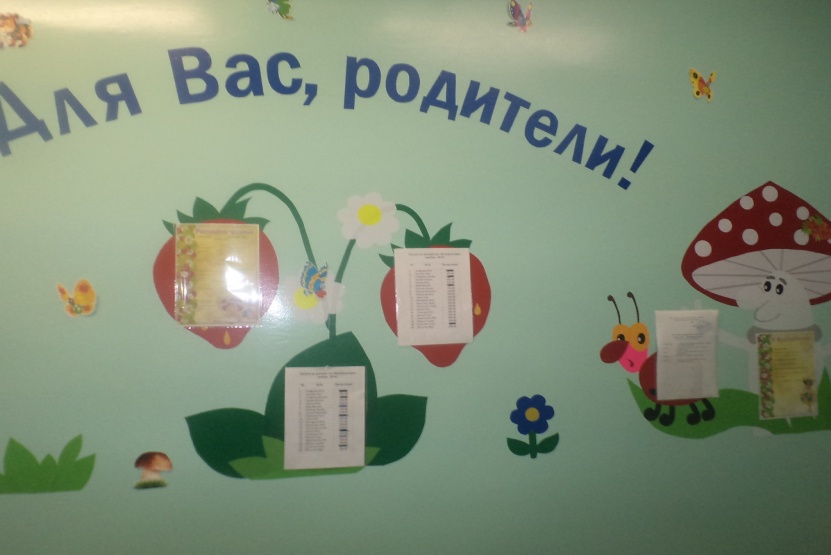 Семинар – практикум «Игры для подготовки детей к обучению в школе»
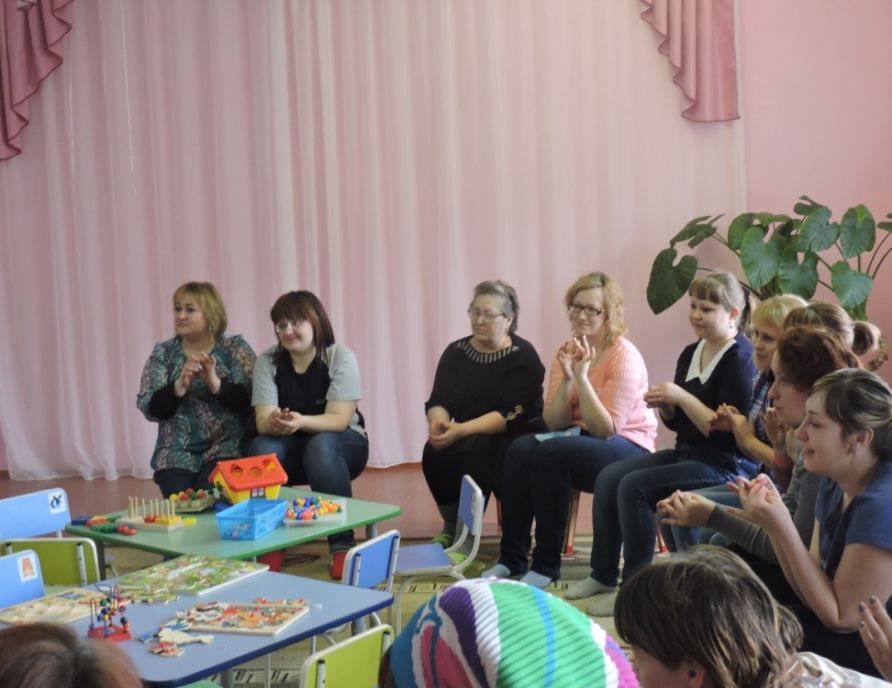 Взаимодействие  с педагогами
совместные педагогические советы (ДОУ и школа);
 семинары, мастер- классы;
круглые столы педагогов ДОУ и  учителей школы;
 взаимодействие медицинских работников, психологов ДОУ и школы;
 открытые показы образовательной деятельности в ДОУ и открытых уроков в школе;
 педагогические и психологические наблюдения.
Взаимодействие  с педагогами
Семинар-практикум «Портрет первоклассника в системе ФГОС дошкольного образования».
Круглый стол «Развитие коммуникационной компетентности как условие адаптации при переходе из ДОУ в школу».
Консультация «Готовность детей старшего дошкольного возраста к школьному обучению».
Проблема преемственности может быть успешно решена при тесном взаимодействии детского сада и школы. Выиграют от этого все, особенно дети. Ради детей можно найти время, силы и средства для решения задач преемственности.
«Школа не должна вносить резкой перемены в жизни детей. Пусть, став учеником, ребенок продолжает делать сегодня то, что делал вчера. Пусть новое проявляется в его жизни постепенно и не ошеломляет лавиной впечатлений».
                                    В.А.Сухомлинский
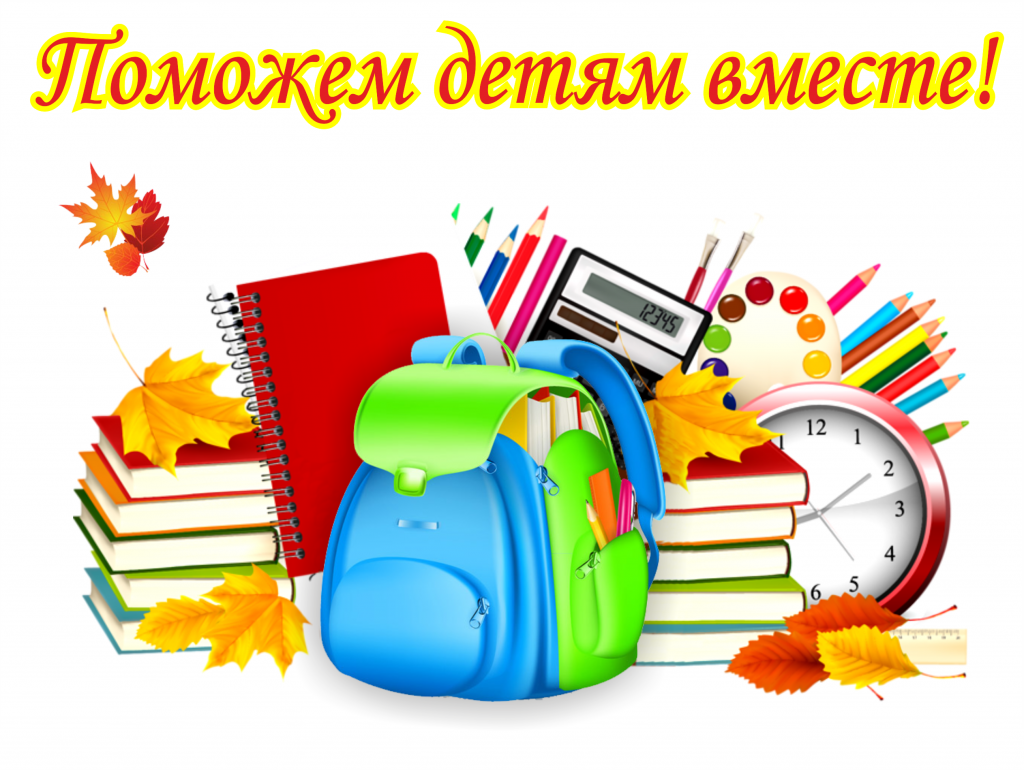